KARDİYOVASKÜLER HASTALIKLARDA TANI VE TEDAVİ YÖNTEMLERİ
Öğr Gör Dr Nur DİKMEN
Kalp ve Damar Cerrahisi ABD
Çocuk Kalp ve Damar Cerrahisi
Anamnez,
Fizik muayene!!
Genel tanı yöntemleri
İnvaziv prosedürler
-Kardiyak kateterizasyon ve anjiyografi
-Venografi, periferik vasküler anjiografi
-Kan testleri (Enzimler,..)
Non-invaziv prosedürler
-Oskültasyon
-Doppler ultrasonografi
-Kan basıncı monitorizasyonu
-Elektrokardiyografi
-Ekokardiyografi

-PET, CT, MRI
Ekokardiyografi
İki boyutlu görüntüleme,
M-mode (motion mode),
Doppler ekokardiyografi 

olmak üzere çeşitlendirilen ultrasonografi uygulamasıdır.
Anjiyografi ve Kateterizasyon
Koroner arter hastalığı, kapak hastalıkları, erişkin konjenital kalp hastalıkları tanısı.

Tek kesin kontrendikasyon hastanın işleme onay vermemesidir.

Rölatif KE.; kontrolsüz aritmi, kontrolsüz ky, kontrolsüz ht, renal yetmezlik,aktif enfeksiyon, kanama parametrelerinde yükseklik, hasta uyumsuzluğu
Kalp hastalıklarında nükleer tıp görüntüleme yöntemleri
Kardiyak fonksiyon değerlendirmesinde sıklıkla kullanılır.
Tedavi yöntemleri
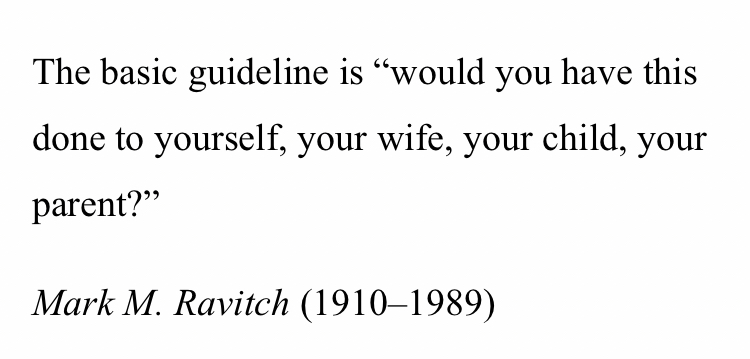 Teşekkürler..